Alfa-MNF – гарант качества
Система Alfa
© ЗАО «Компания Информконтакт», версия  1
Вызовы времени
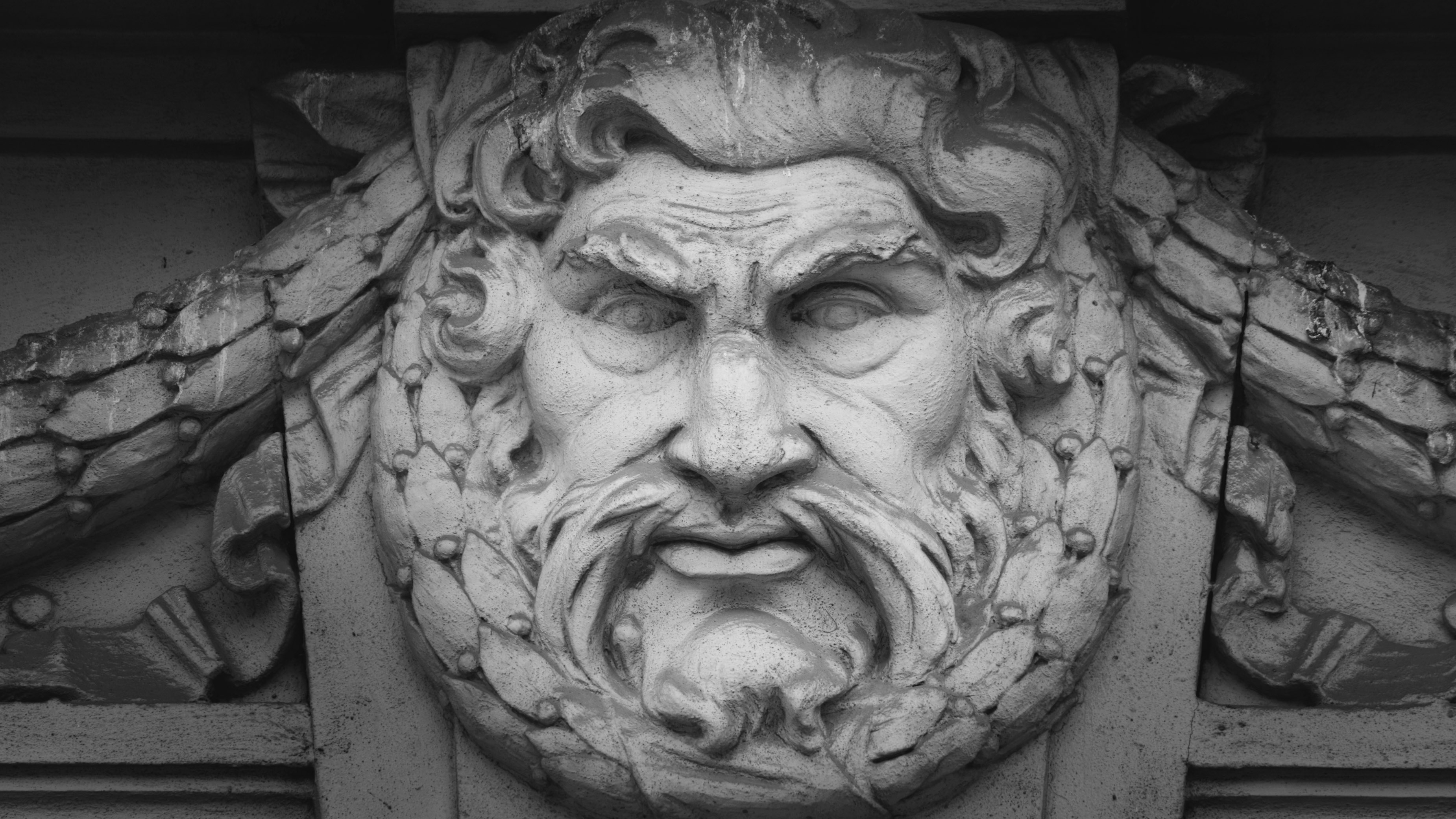 В современных реалиях выигрывает тот, кто может обеспечить высокий уровень качества, выпуская поток уникальных изделий в условиях постоянно меняющихся «правил игры». Считается мифом, что информационная система влияет напрямую на качество продукции. Докажем, что всё-таки влияет.
Как обстоят дела?
Когда речь заходит об управлении качеством, то первое, что приходит в голову - это ЦЗЛ и ОТК. Входной контроль, пооперационный контроль, штамп ОТК, журналы, учет брака…
Однако контроль - это хотя и нужная операция, но всё-таки "посмертная". Она даст почву для анализа и статистики, но не избавит от уже возникшего брака.
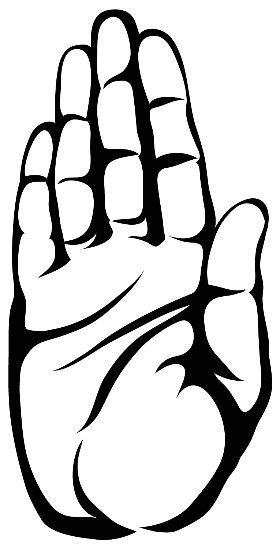 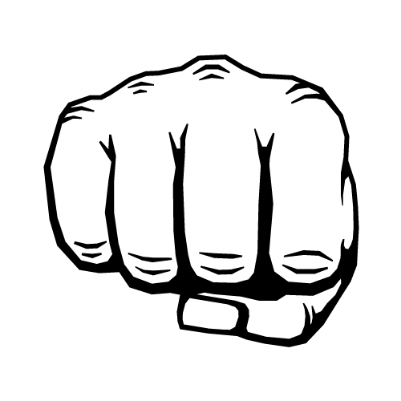 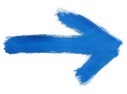 Необходимо от борьбы с последствиями перейти к проактивной позиции, предупреждающей возникновение проблем
Что для этого нужно?
Чтобы изготовить качественное изделие, нужно влиять на причины возникновения отклонений в качестве. Это как минимум:
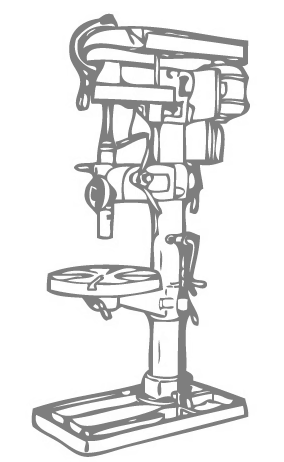 Оборудование – исправное, в нужное время, соответствующее требованиям точности
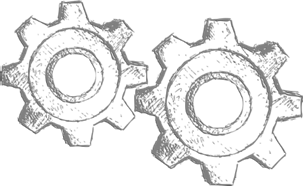 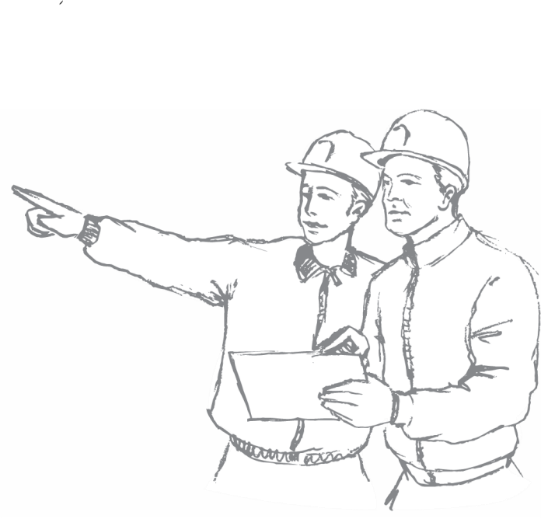 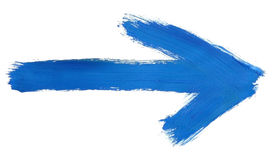 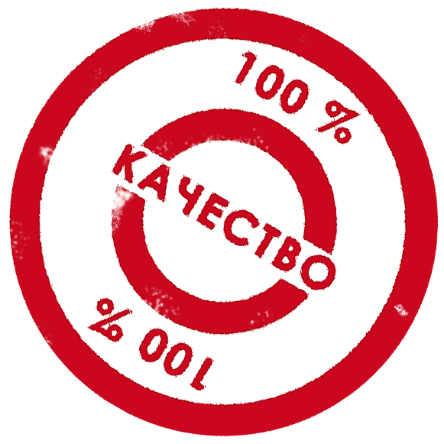 Комплектующие – качественные, вовремя и те, которые нужно
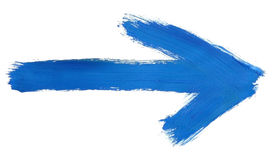 Персонал – компетентный, мотивированный,
с нужными допусками
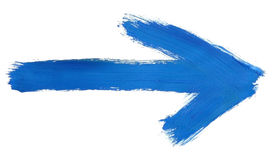 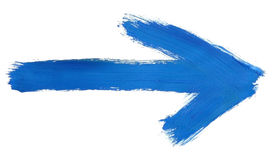 А самое главное - спокойная рабочая обстановка, без спешки и авралов
Как это организовать?
Чтобы эффективно управлять такой совокупностью факторов, нужны выстроенные процессы, синхронизирующие все виды ресурсов ради главной цели - стабильно повторяемого изготовления изделий.
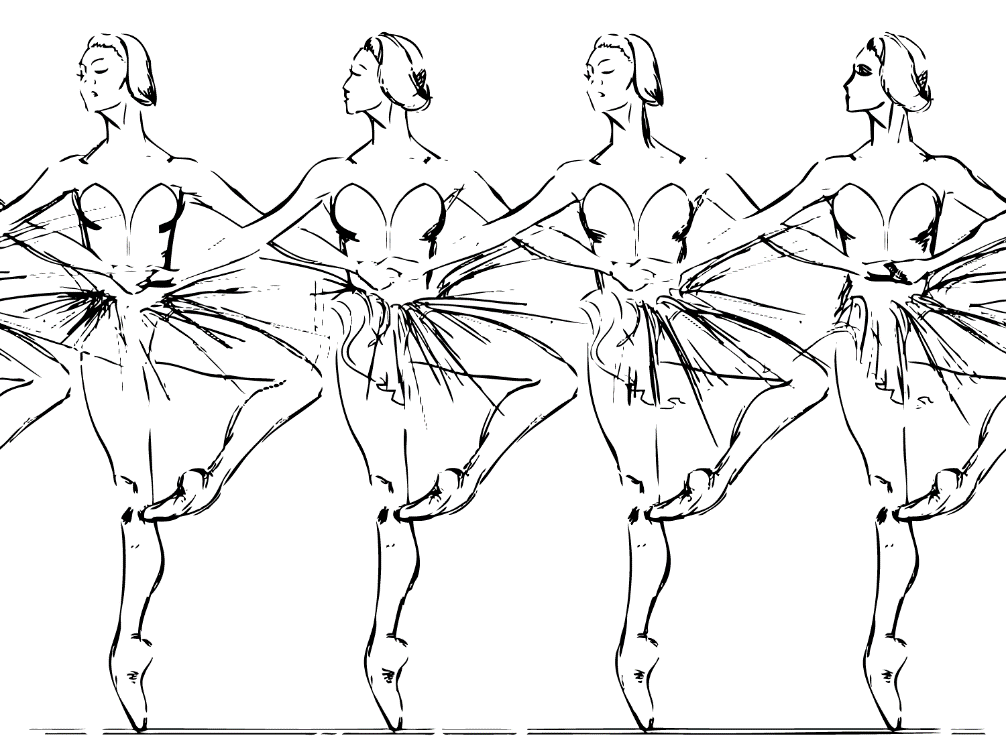 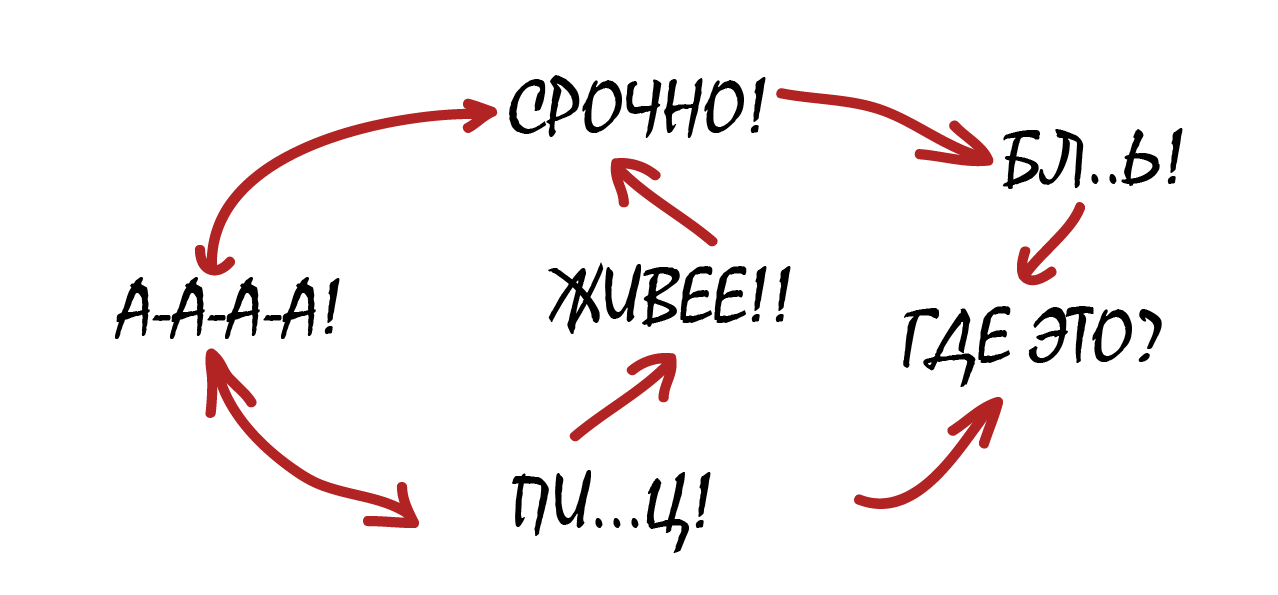 VS
Тут не обойтись без информационной системы
Контролируемые процессы
Выстроенные процессы – это процессы, детально описанные, с понятными ответственными, конкретными регламентными сроками, точками контроля и параметрами исполнения.
Система Alfa:
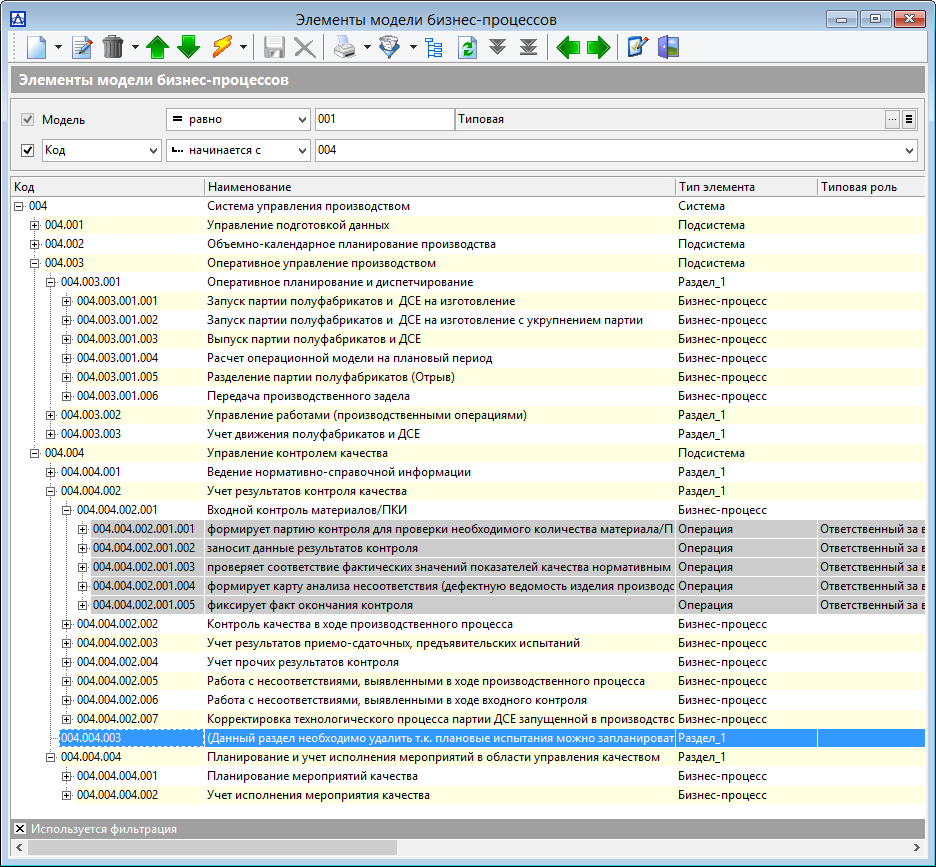 хранит модели бизнес-процессов, цифровые модели изделий, регламенты работы, модели компетенций и т.д
автоматически генерирует функции защиты «от дурака» на основании модели процессов 
на основании назначенных ролей генерирует доступ и регламенты исполнения процессов
позволяет быстро внедрять изменения
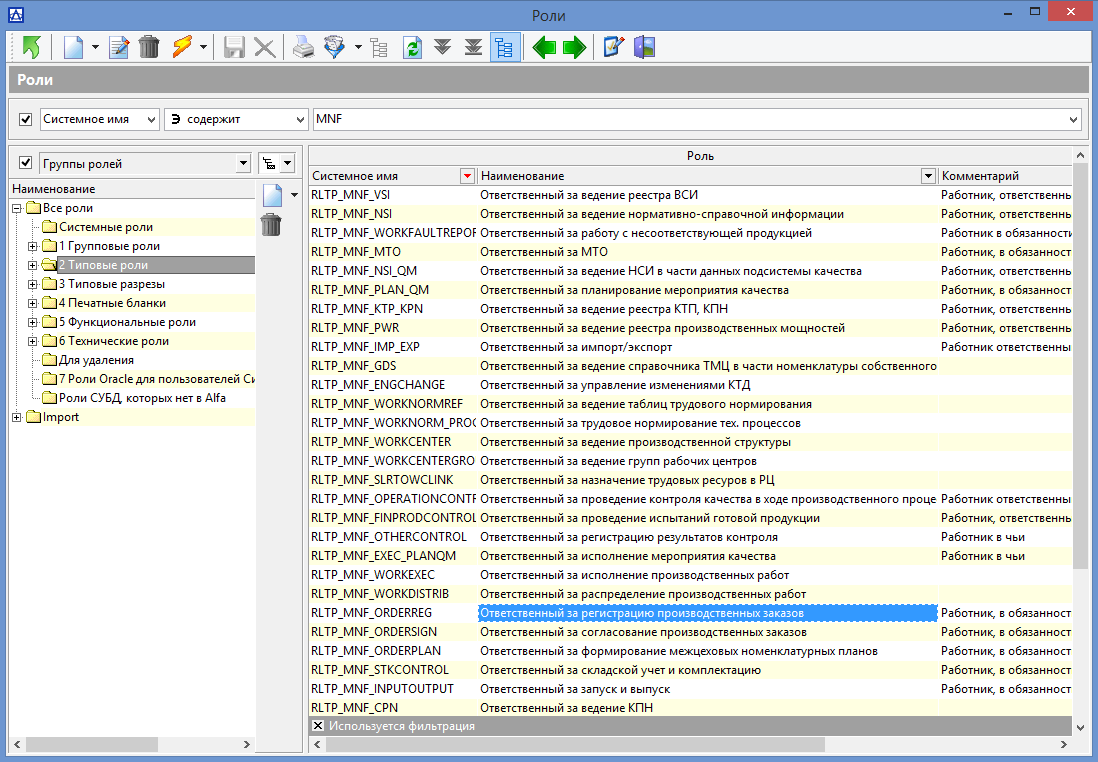 Система гарантирует стабильное и предсказуемое прохождение процессов согласно модели
Комплектующие
Конструктор
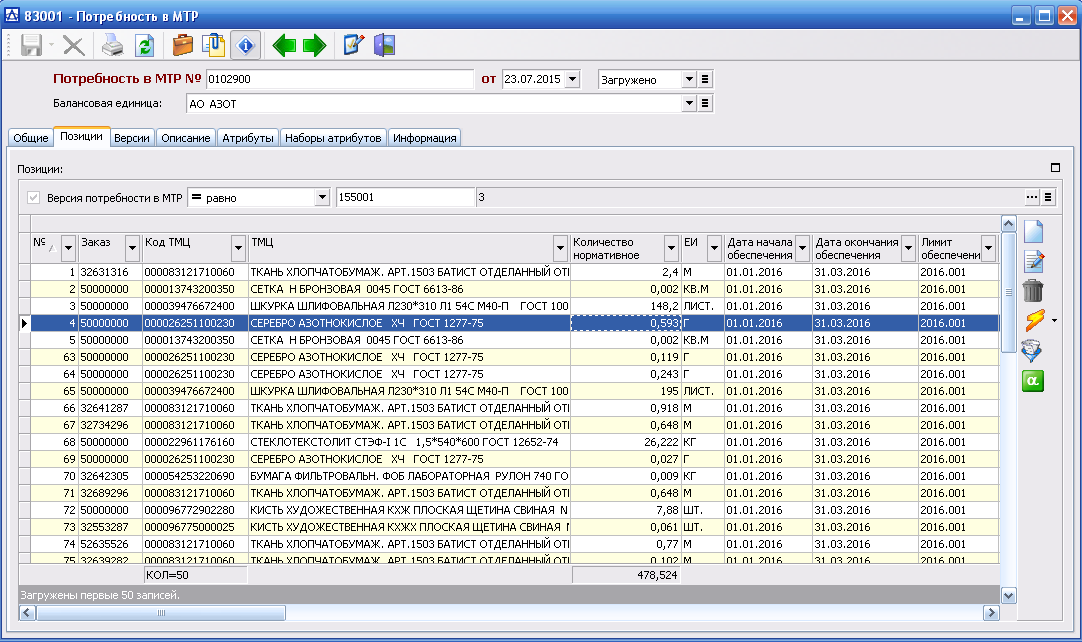 Производственная программа
Технолог
Ремонтные заказы
Плановик
Закупщик
Проектные работы
Кладовщик
Проведение разрушающих контролей и испытаний
Рабочий
синхронизированы
Чем поможет Система Alfa?
Проконтролирует все реперные точки. Пересчитает потребность после утверждения конструкторских изменений
Проверит, что параметры выдаваемой партии соответствуют требованиям технологии
Партионный учет МТР с привязкой результатов входного контроля к каждой партии (с фиксацией значений каждого параметра)
Запланирует поставки в соответствии с производственными планами – нужную номенклатуру к нужному сроку
Обеспечит единой НСИ 
Хранит контролируемые параметры материалов и комплектующих и их граничные значения
Выберет добросовестных поставщиков
В результате на рабочем месте вовремя будут нужные качественные комплектующие
Оборудование
Чем поможет Система Alfa?
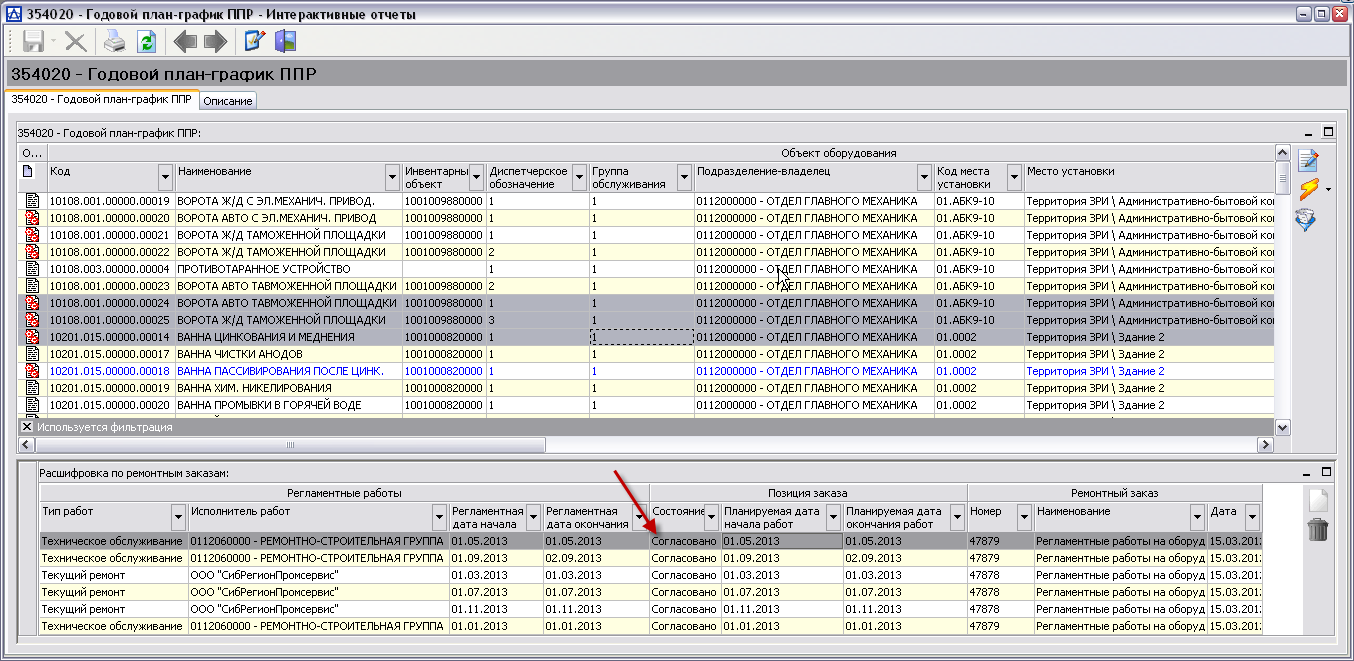 Синхронизирует планы производства с планово-предупредительными ремонтами
Спланирует загрузку оборудования с учётом его характеристик (например, класса точности)
Обеспечит своевременное плановое техническое обслуживание и ремонт 
Повысит доступность оборудования за счет: 
синхронизации графиков ТОРО между ремонтными службами;
планирования ремонтов на оборудовании, связанном с выводимым в ремонт
Определит надежных  подрядчиков для выполнения ремонтов
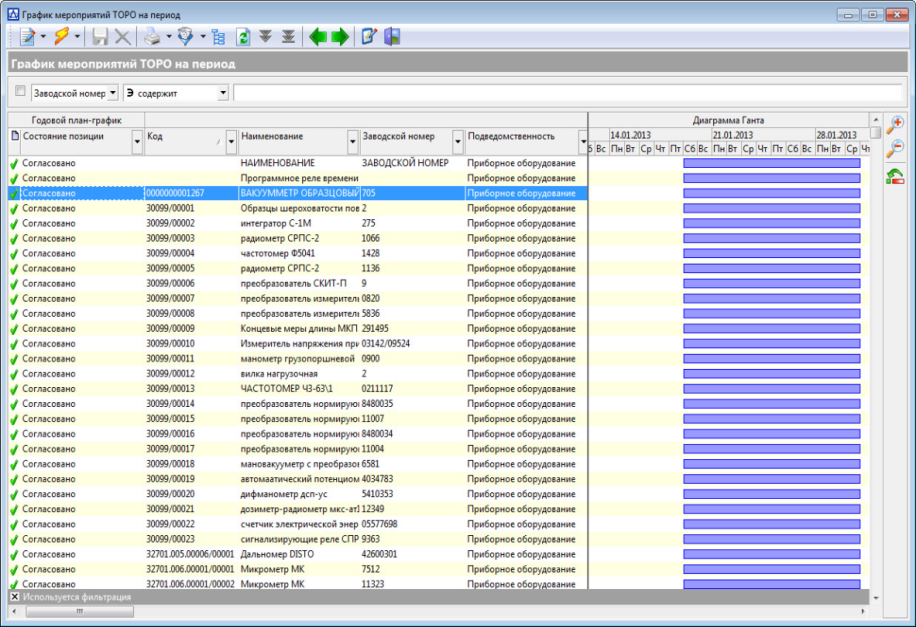 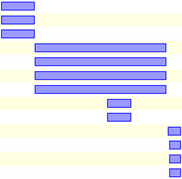 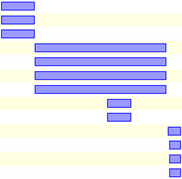 В нужное время будет доступно оборудование с требуемыми характеристиками
Персонал
Чем поможет Система Alfa?
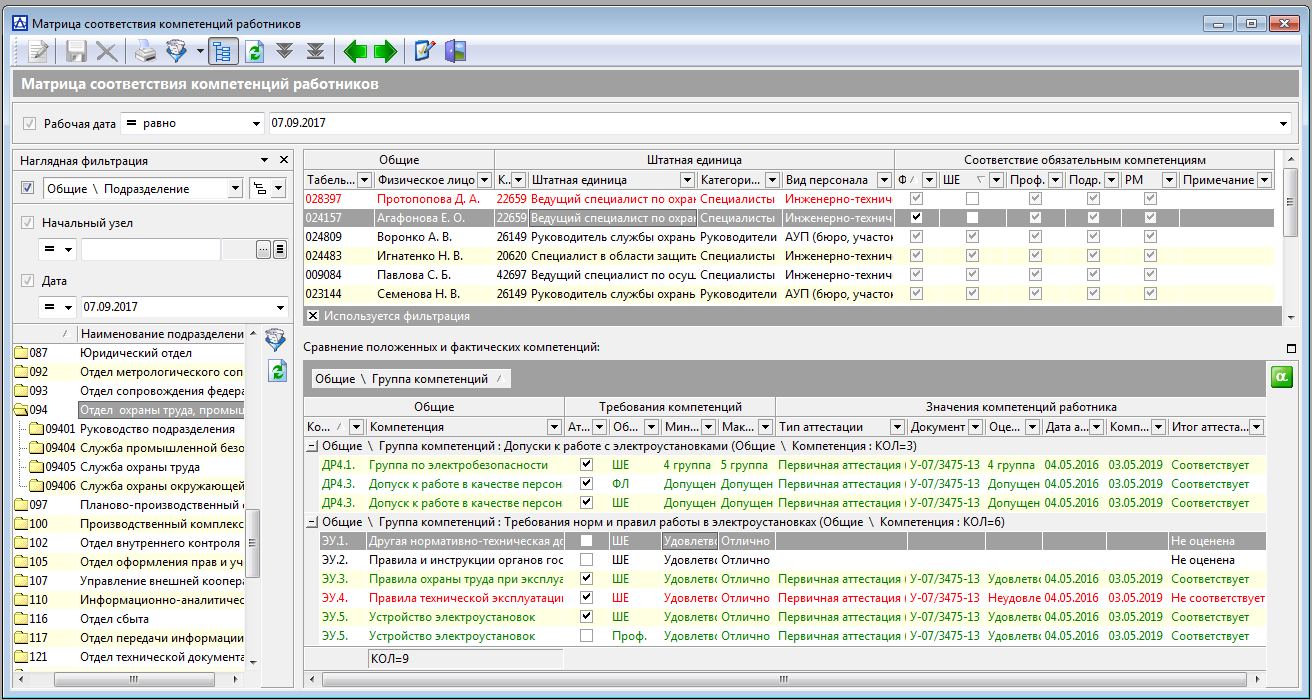 Спланирует загрузку персонала под потребности производства - без авралов и переработок
Подберёт исполнителей с требуемой квалификацией, необходимыми навыками, наличием допусков, медосмотров и т.д. - не допустит работника без нужных компетенций
Отследит, кому пора пройти инструктаж, проверку знаний или получить допуск
Поможет выстроить систему обучения, развития и мотивации
Сохранит информацию о том, кто, что, когда и для какого изделия делал
Правильная организация труда – наш вклад в качество
«Личное дело» изделия – база для анализа
Знать всю «биографию» изделия – одна из ключевых задач любого производственного предприятия. Система Alfa устроена так, что все данные об изделии – естественный результат правильно выстроенных процессов
Что знаем?
Например,
всегда известно:
Из чего сделано?
Фактический состав изделия - до партии материалов и комплектующих
Кто и на чём делал? 
Персонализация операций
Данные о рабочем центре
Что с качеством?
Результаты контроля качества 
Куда потрачены деньги?
Раздельный учёт затрат
Что было потом?
История постпродажного обслуживания
какая партия изделий…
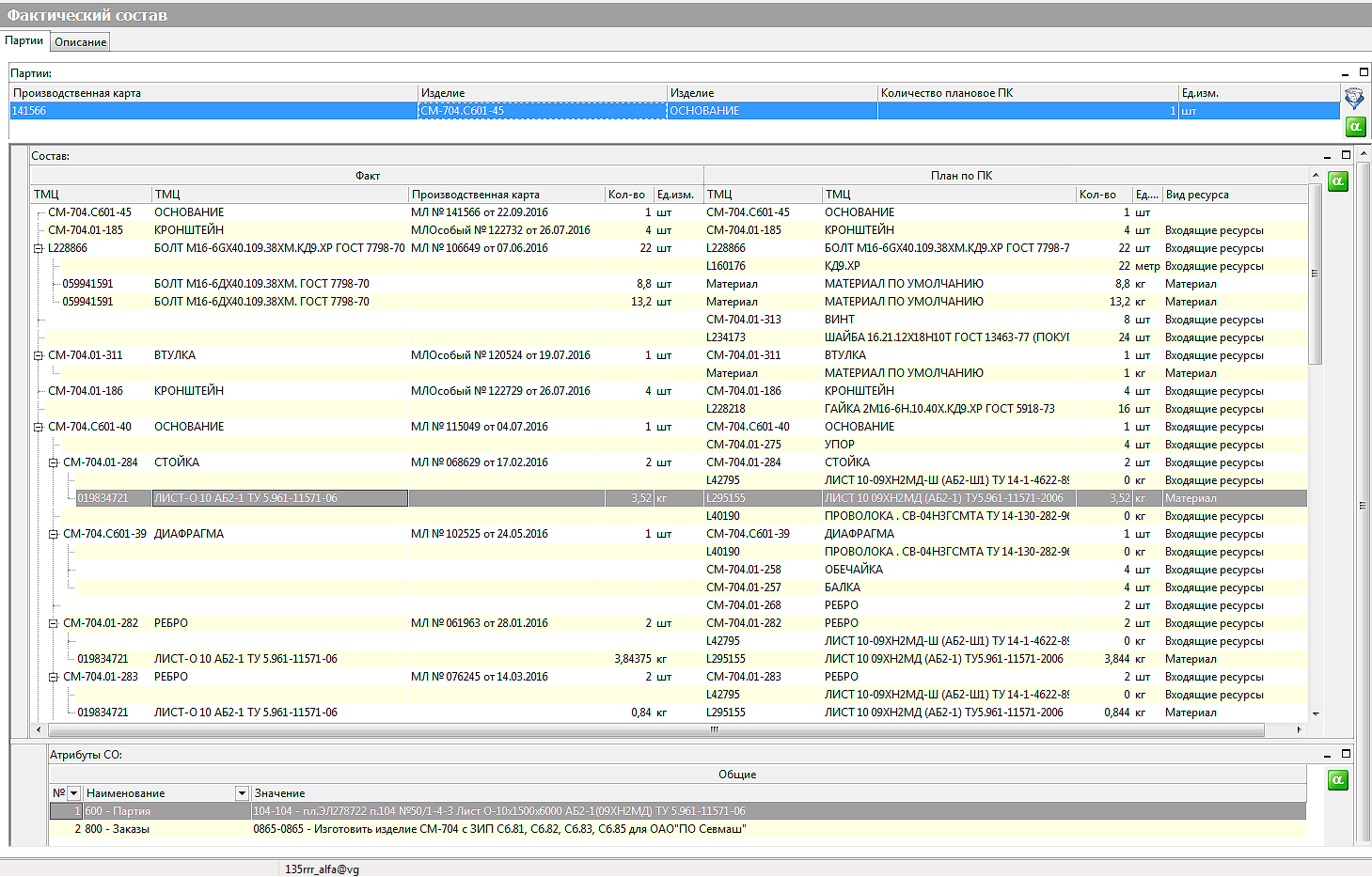 …из каких материалов, комплектующих и ДСЕ…
…каких партий поставки…
изготовлена
«Личное дело» изделия собирается автоматически
Подведём итоги
Качество продукции - это кумулятивный эффект от множества факторов, и каждая мелочь влияет на результат. 
Информационная система позволяет не думать о деталях, а сконцентрироваться на главном - непосредственно на производстве.